PERSONAL BRANDING E STORY TELLING
SABRINA VIVIAN
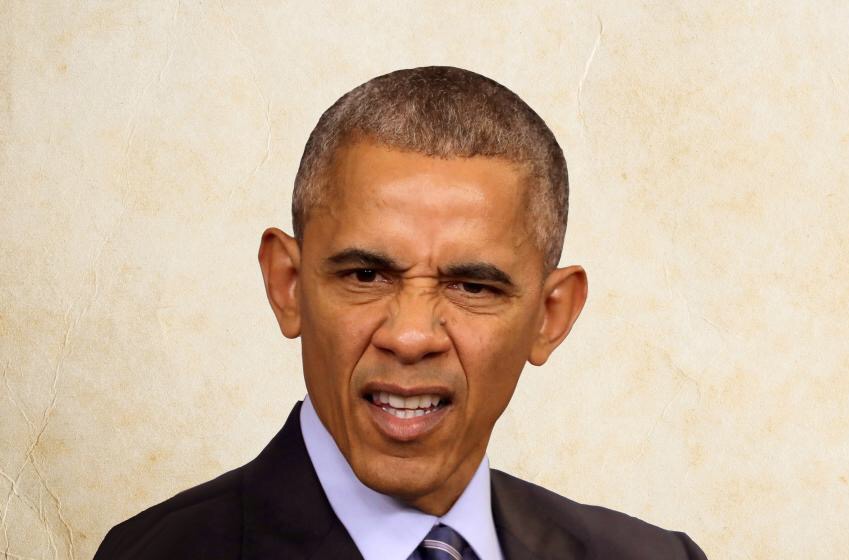 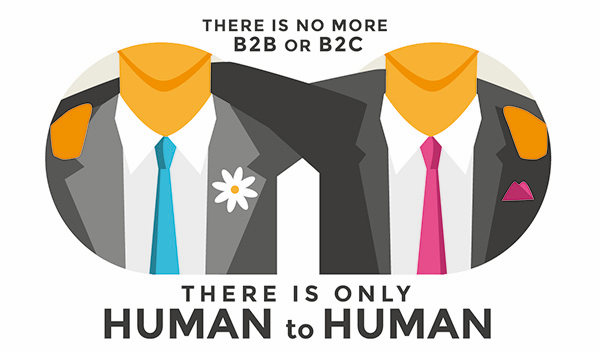 H2H: DA “IO HO” A “IO SONO”
BRANDING
Costruisci la tua identità
Presentati sul mercato
			CHI SEI?
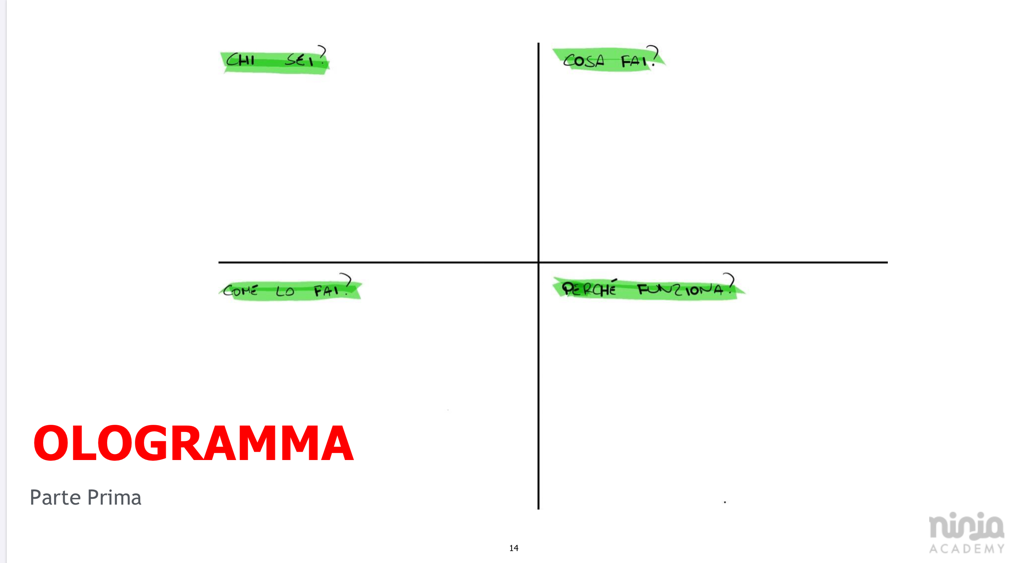 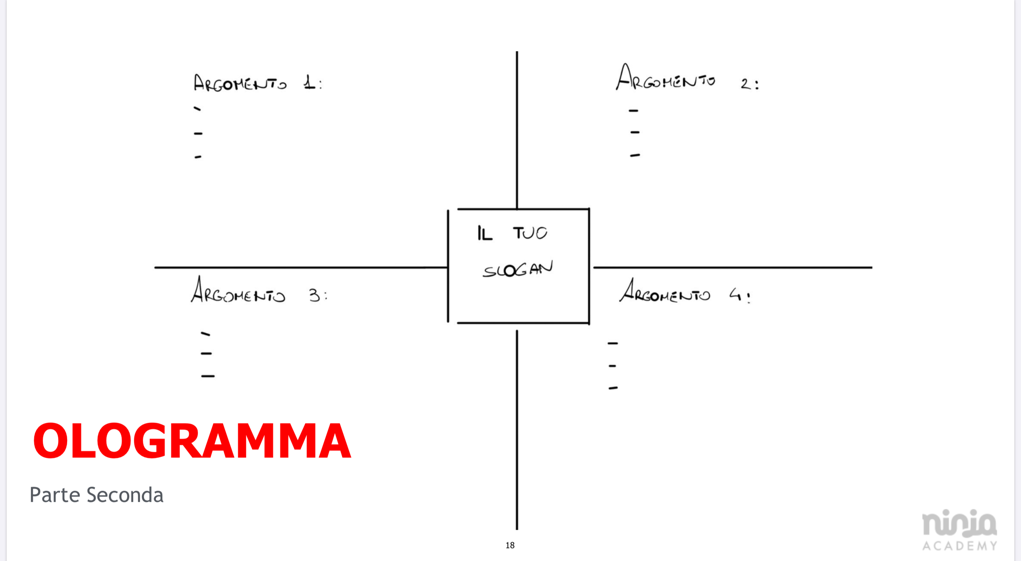 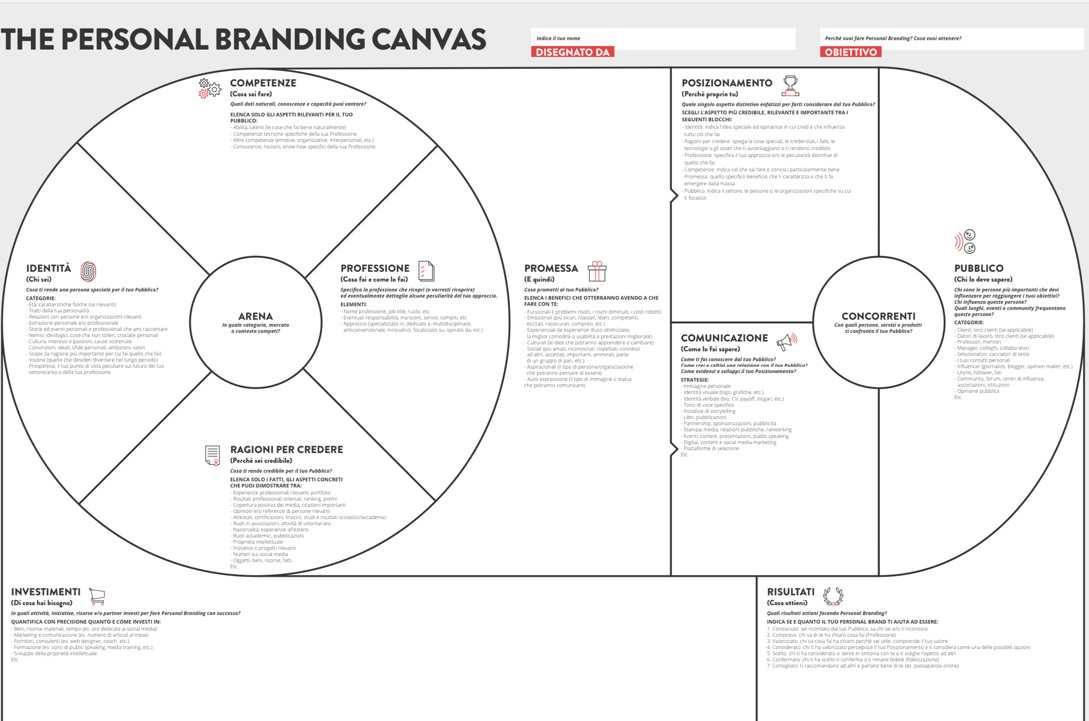 STORYTELLING
Fai viaggiare chi ti ascolta
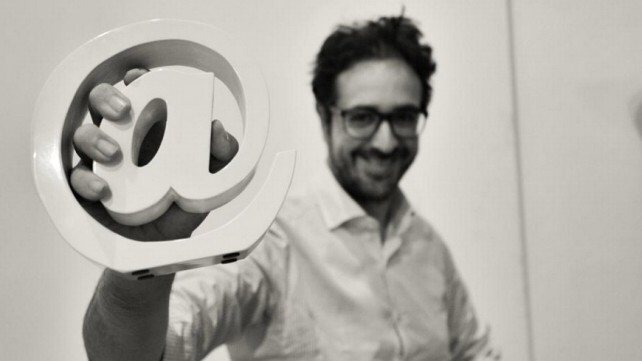 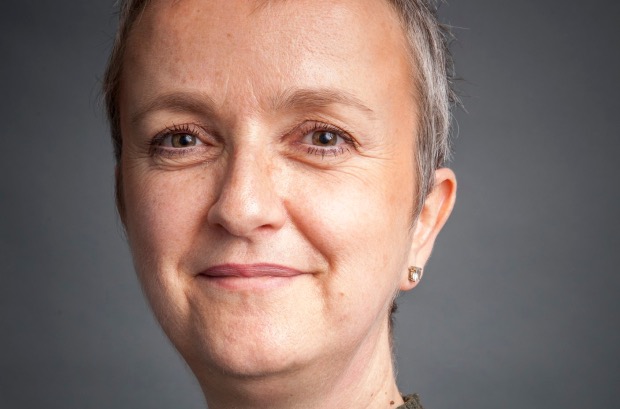 Lo psicologo Jerome Brumer
“Raccontare una storia implica, sempre, una presa di posizione morale”
C’ERA UNA VOLTA
EROE
DESIDERIO
OSTACOLI
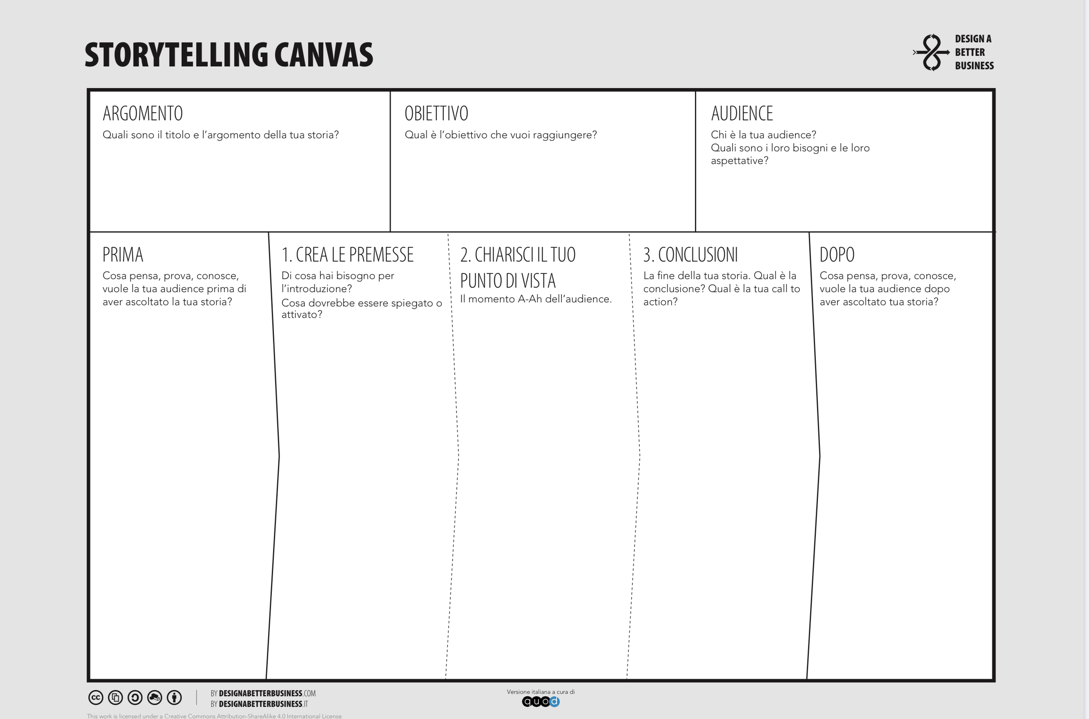 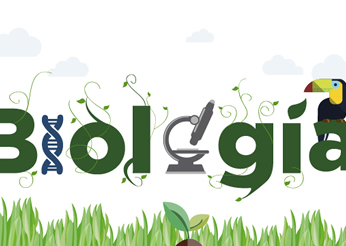 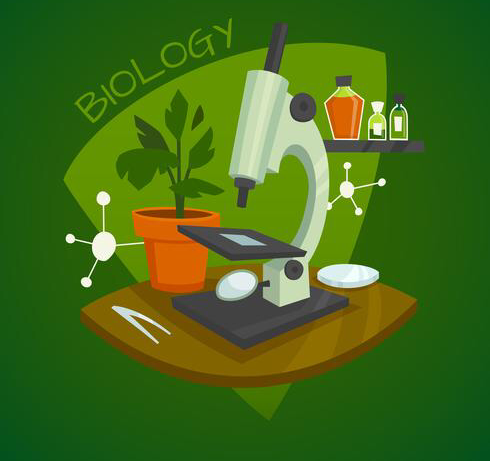 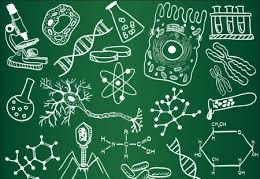 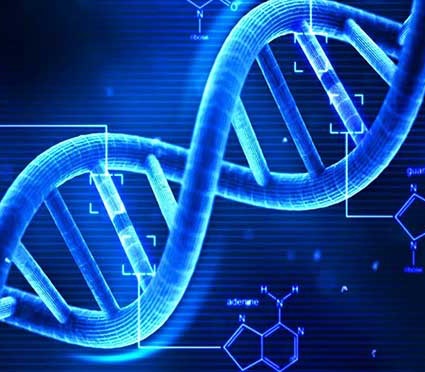 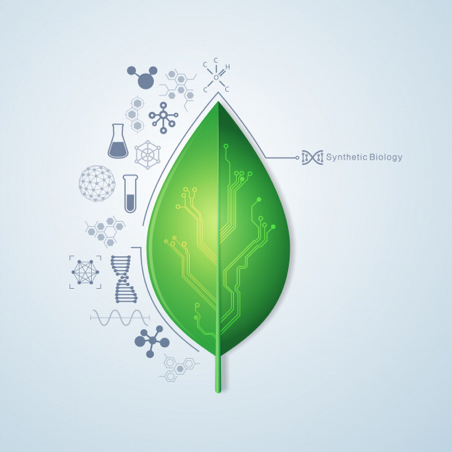 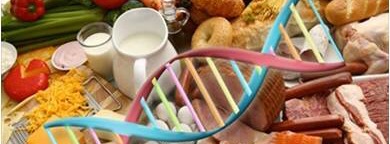 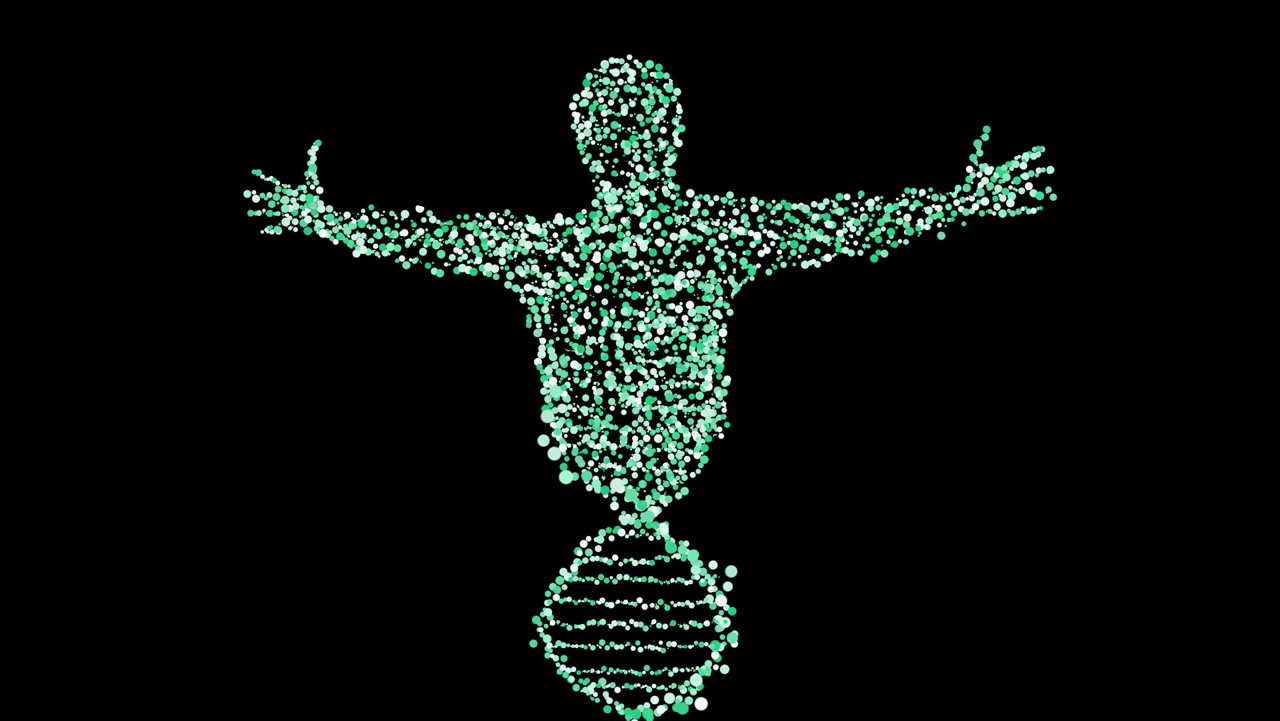